«Возьмемся за руки, друзья,чтоб не пропасть поодиночке»
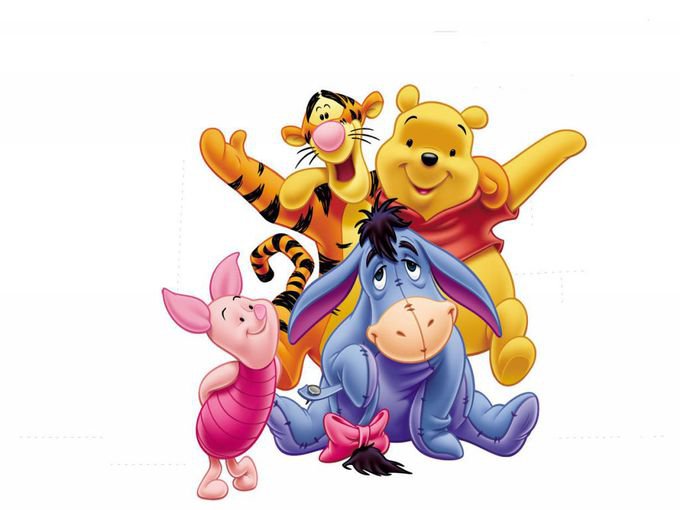 Психологическая игра
Один в поле – не воин!
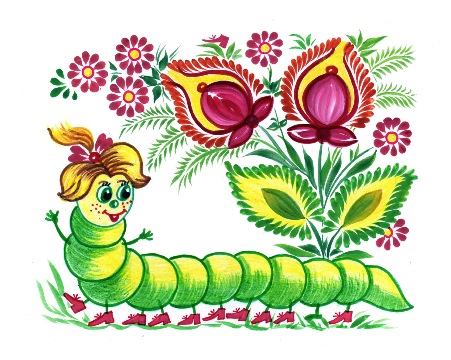 Сороконожка
Конкурс 1. Представление команд
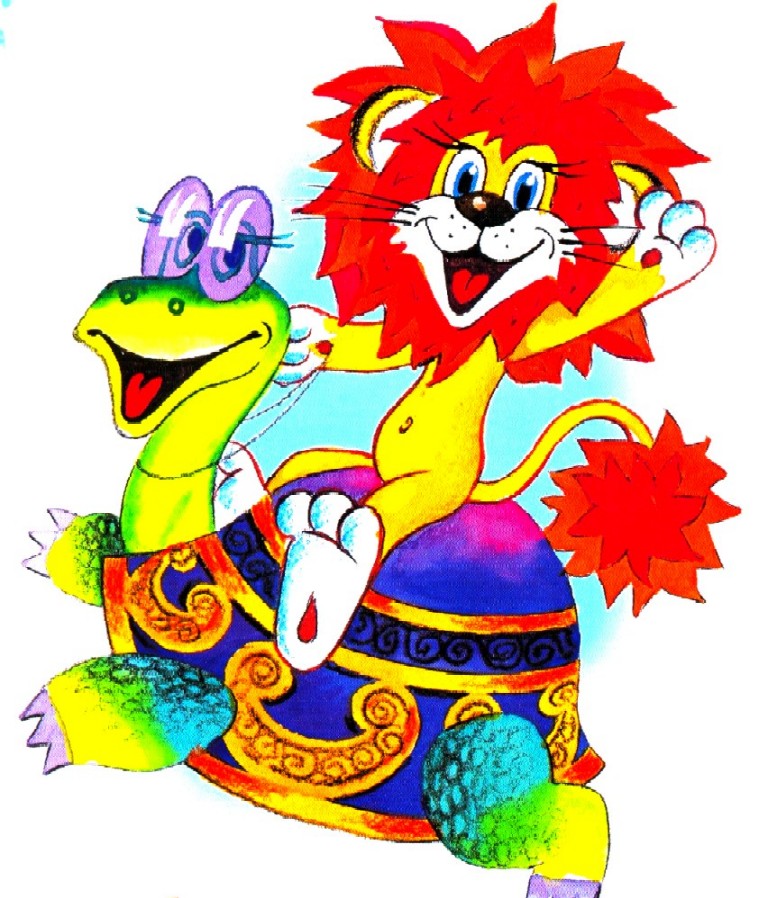 Приветствие 
соперников
Конкурс 2. Разминка
Задание 1. Счет
Задание 2. Покажи
Задание 3. «Кулак, палец, ладонь»
Задание 4. «Слушай внимательно»
Конкурс 3. Творческий
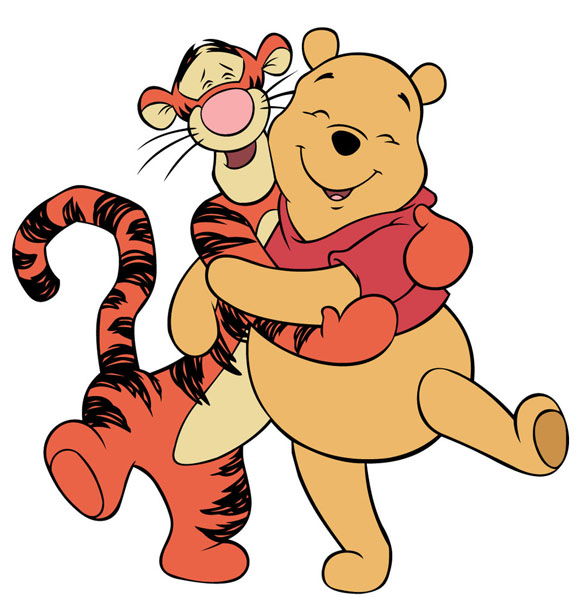 Задание 1.
 «Жили-были...»

 
Задание 2. 
«Рисуем чувства»
Конкурс «Отыщи слово в слове»
Трансформатор
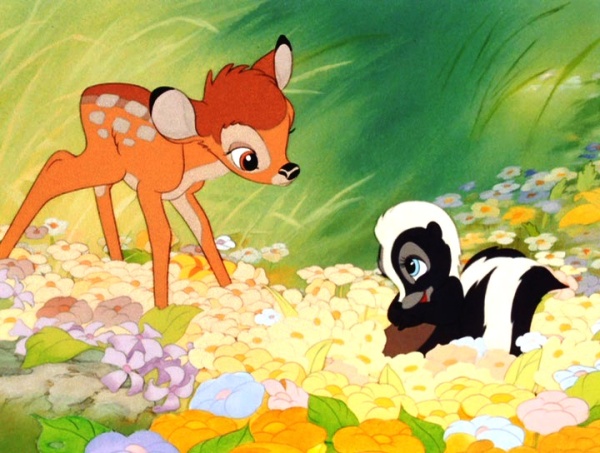 Стабилизатор
Конкурс. Подарок команде
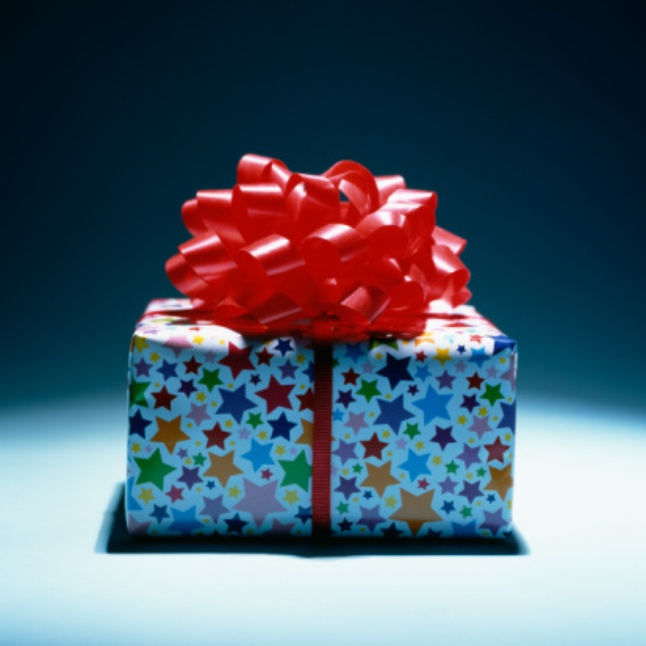 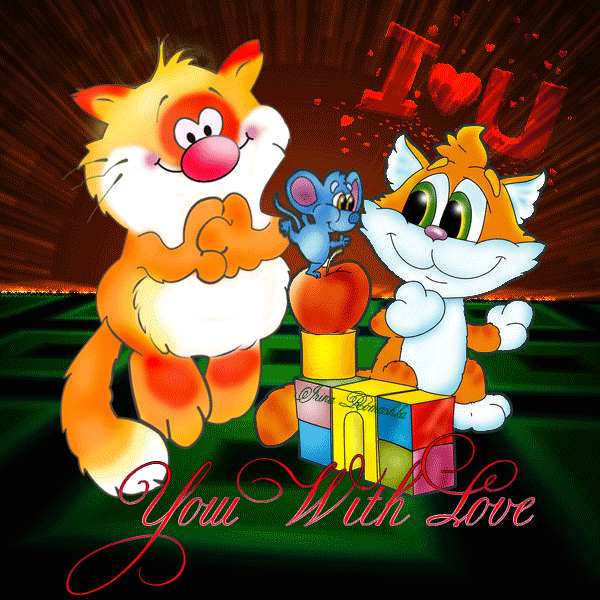 Итог игры.
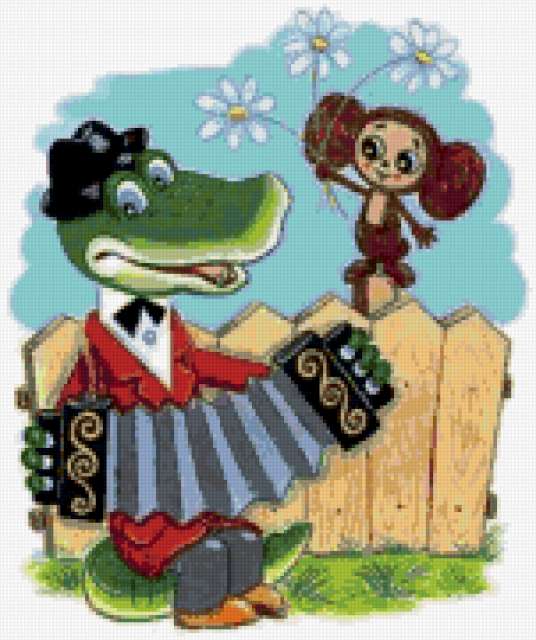 Если с другом вышел в путь